edX Architecture Onboarding
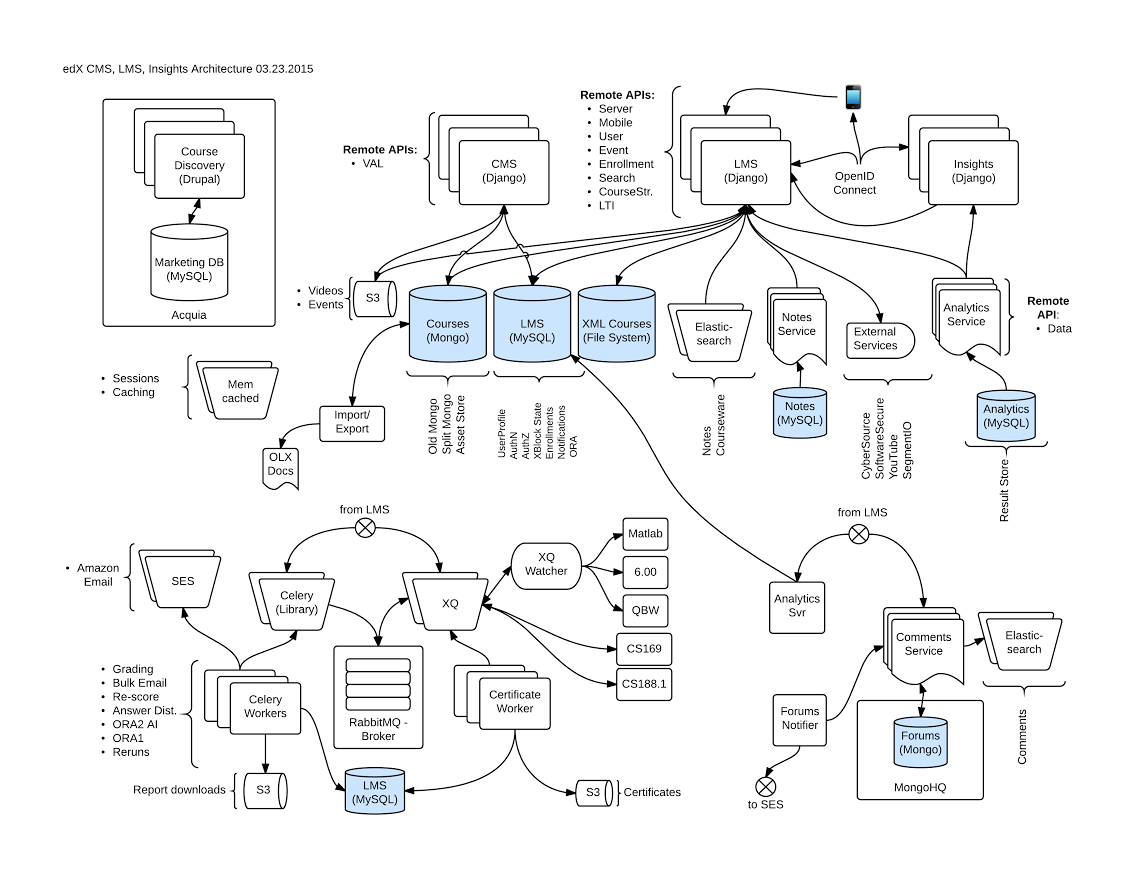 the whole shebang
Mobile Connections
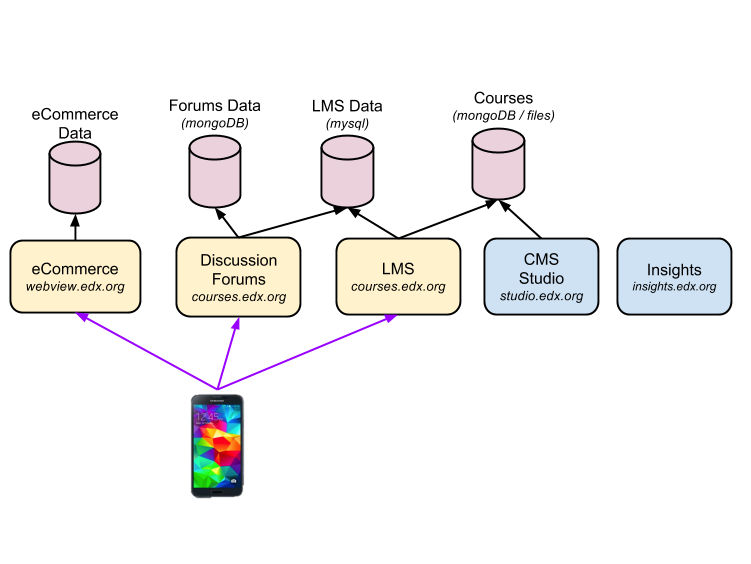 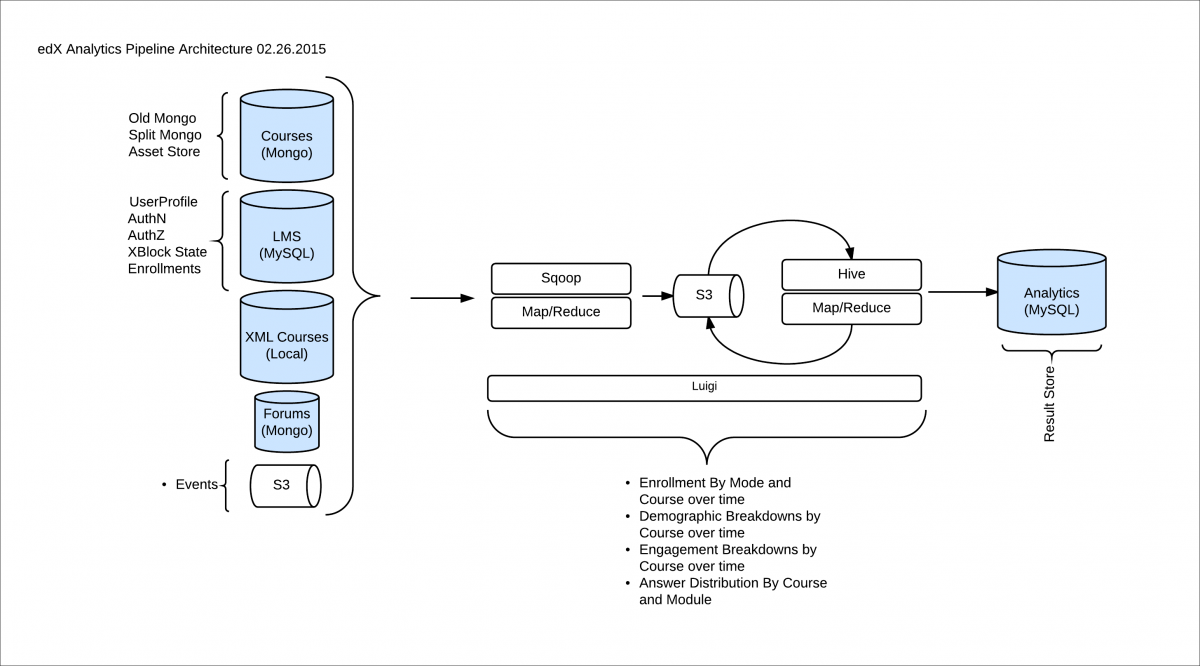 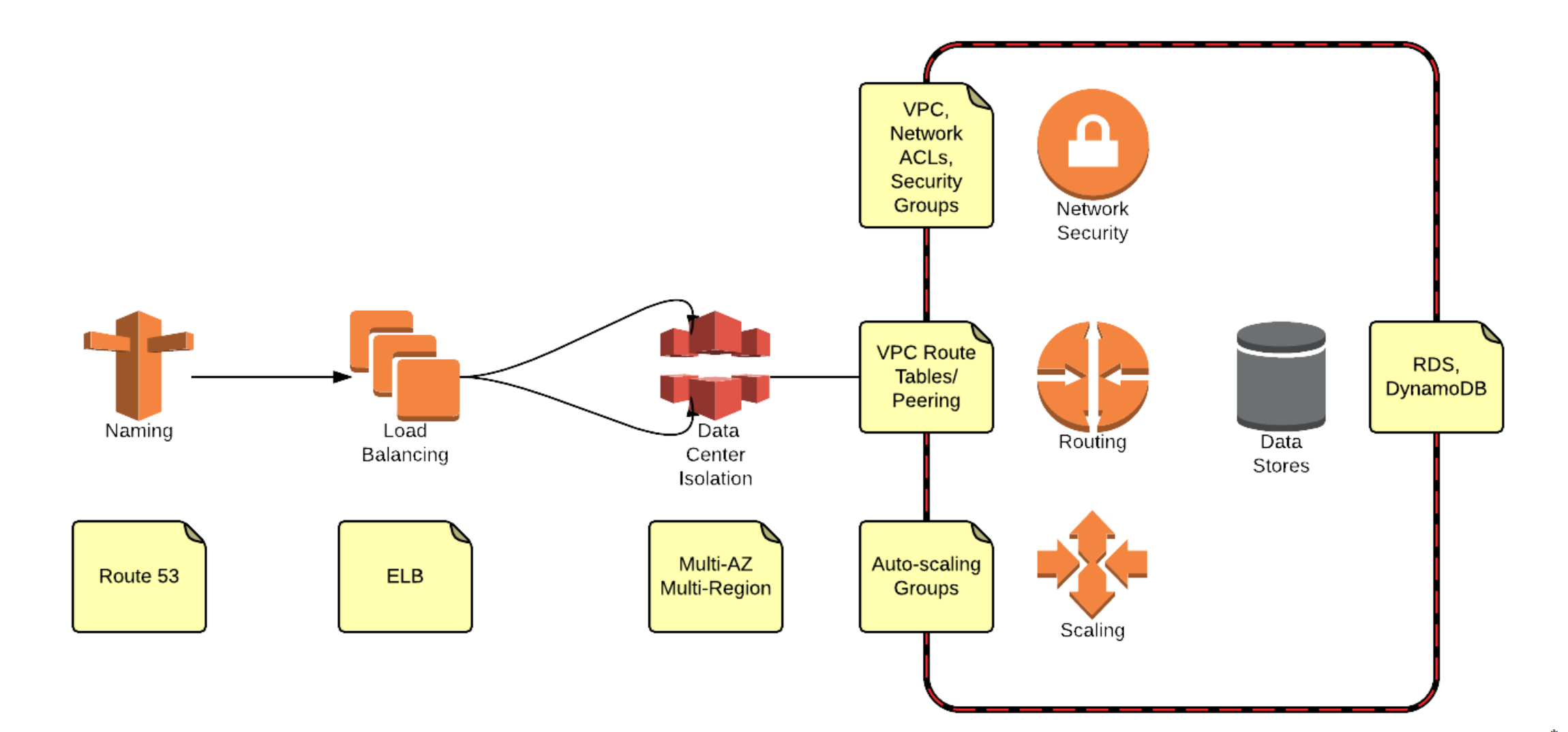 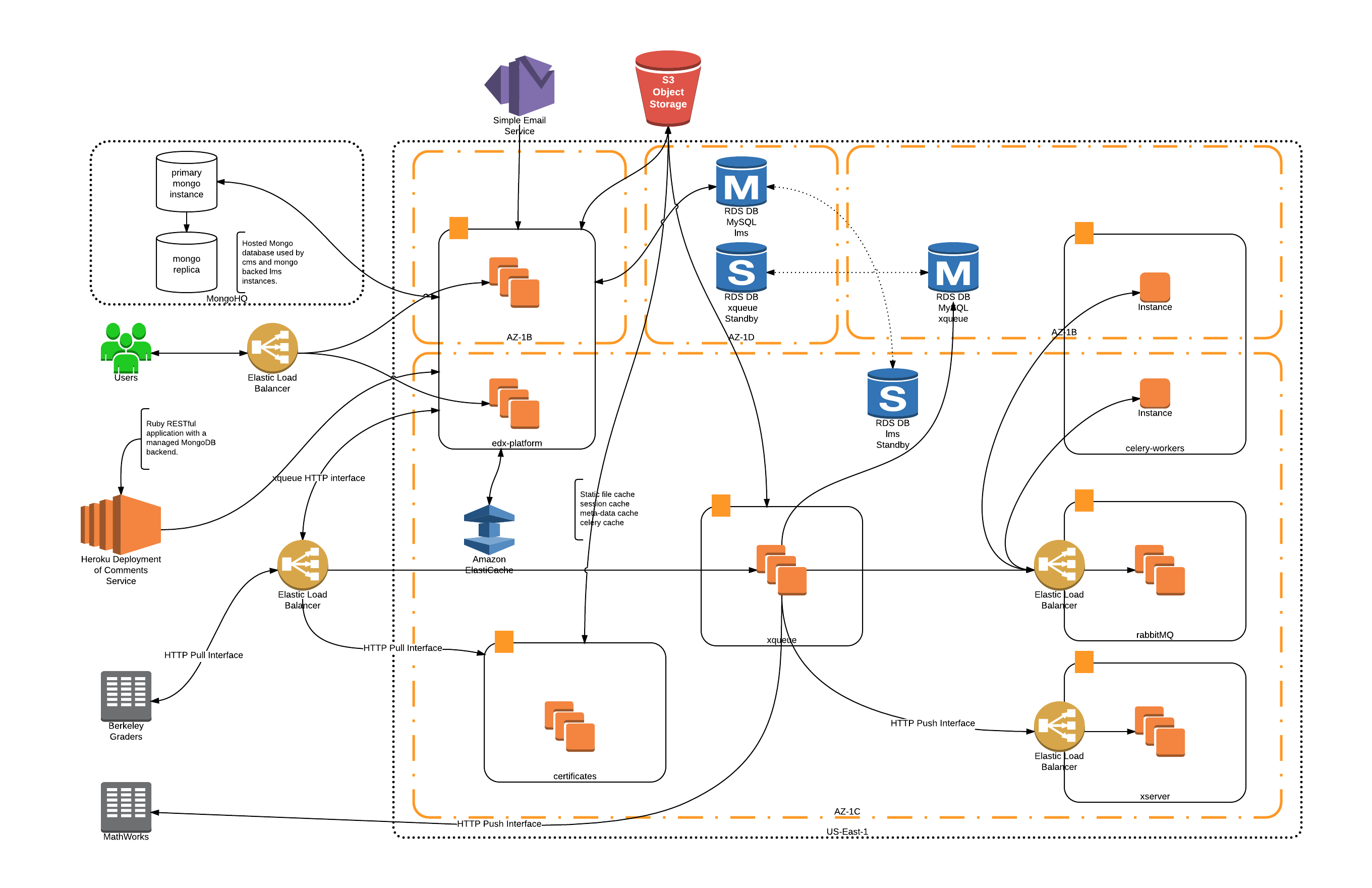 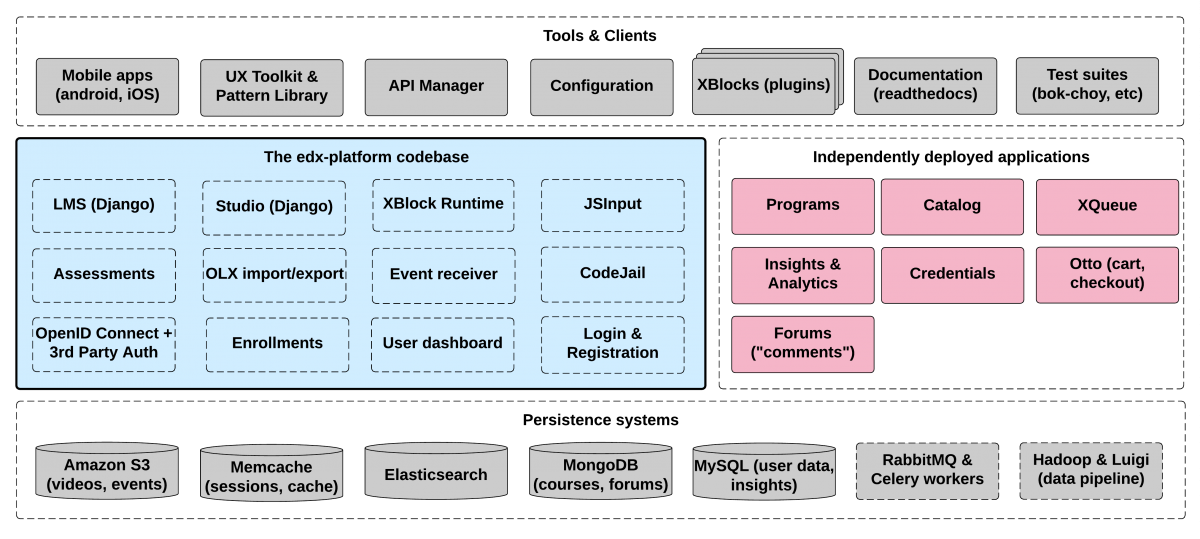 xBlocks
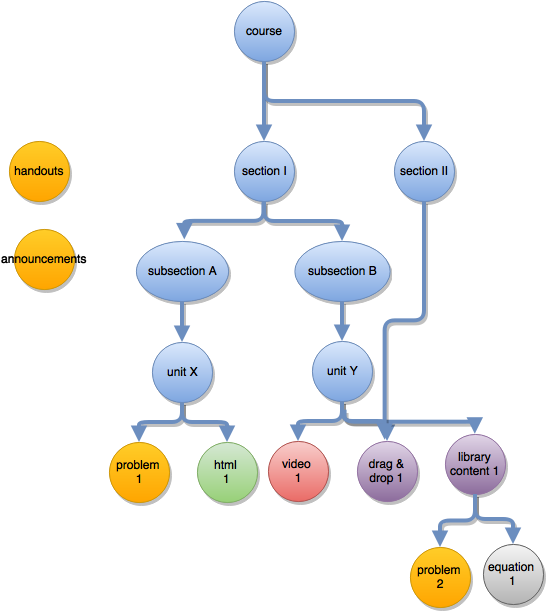 xBlocks
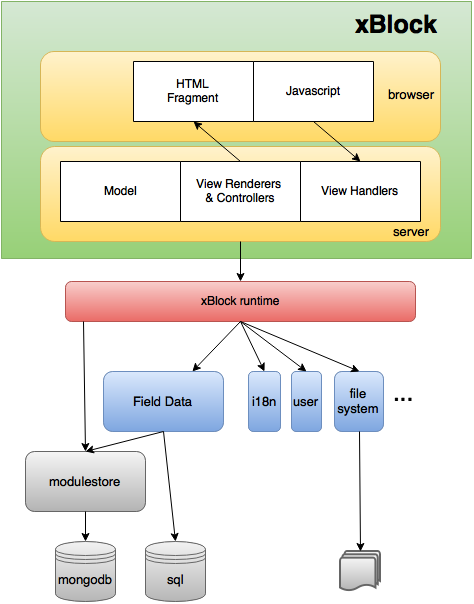 Server Environments
Devstack: localhost development and testing
Vagrant image running on local machine
Production
Running on AWS services maintained by devOps
Prod: Used by real live courses
Stage: Final test before Prod deploy with playable content
Edge – playground, some may be real courses
Sandbox: temporary server for dev and testing
Running on AWS services
Configurable, but not fully prod-like out of the box
Load: temporary for load testing
Coding Standards
Internationalization (i18n) / Localization (l10n)
Accessibility (a11y)
RTL (Right-to-Left)
REST API Conventions
Quality linters: PyLint, JSHint/ESHint/etc
Test Coverage
Security
Clean Code
Tools & Technology (1)
Languages: 
Server-side: Python 2.7 (IDE: PyCharm)
Client-side: Javascript, HTML, CSS (Sass)
deprecated: Coffeescript
Web frameworks: 
Server-side: Django 1.8.13
Client-side: Backbone, Underscore, RequireJS
Storage: MySQL, MongoDB, AWS
Search: Elastic Search
Docs: ReStructured text, sphinx
Tools & Technology (2)
Analytics
Processing Environment: Hadoop (EC2 & EMR), Luigi
Storage: HDFS (AWS S3) + Hive, MySQL, Vertica (Postgres DB) on EC2
Visualization: Google Analytics, Tableau, DataDog
Mobile
Android (Java) & iOS (Swift, ObjectiveC)
IDEs: Android DevStudio, Xcode
Build tools: Gradle
Testing
CI: Jenkins, Travis
Unit tests: Python unit tests
UI Unit tests: Jasmine (JS tests), Karma (runner) 
Acceptance tests: Bokchoy
Including Accessibility tests
deprecated: Lettuce
Load tests: 
Server-side: Locust.io
Client-side: sitespeed.io
Task management: paver, gulp (for JS)
Security
Goals
Confidentiality (who can read)
Integrity (who can edit)
Availability (prevent denial of service)
Authentication
Django Authentication classes
Session cookies (Web transactions)
OAuth bearer tokens (API transactions)
JWT tokens (server-server transactions for now)
deprecated: API Keys
Authorization
Django Permission classes
LMS: has_access
Server-side, can’t trust client
Security Attacks
XSS (Cross-site scripting)
Safe Templates Linter
CSRF (Cross-site request forgery)
Safe Endpoints Middleware
CSRF Middleware
exceptions: CORS (Cross-origin Resource Sharing)
Safe Sessions Middleware
Binds user to session cookie
Enforces cookie expiration
API Design
Authentication: OAuth2 access tokens using Bearer authentication scheme.
Authorization: Server-side access control checks for all data access.
Client/server division of labor
Business logic centralized on server 
Pluses: Thinner clients and future maintainability
Minuses: Offline support is difficult
Performance:
Response Time: 95% response time < 2 seconds (at most)
Round Trips minimized.  Tradeoffs between payload size, pre-fetching, and client-side caching of the data.
Payload Size minimized by parameterized APIs (filters, etc).
Favoring Generic APIs over Mobile-specific ones
Authentication1st Party OAuth Login
App
LMS
oauth2/access_tokengrant_type=password
<edX Token>, <refresh Token>
API calls
Bearer = <edX Token>
Authentication3rd Party OAuth Login
Google/FB
LMS
App
Login
<G/FB Token>
oauth2/exchange_token
<G/FB Token>
authorize, <G/FB Token>
success
<edX Token>, <refresh Token>
success
API calls
Bearer = <edX Token>
Analytics
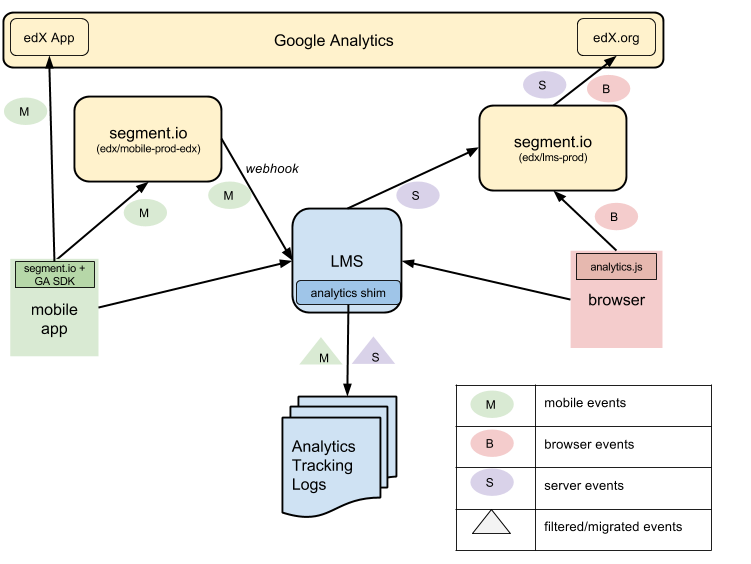 Video Pipeline
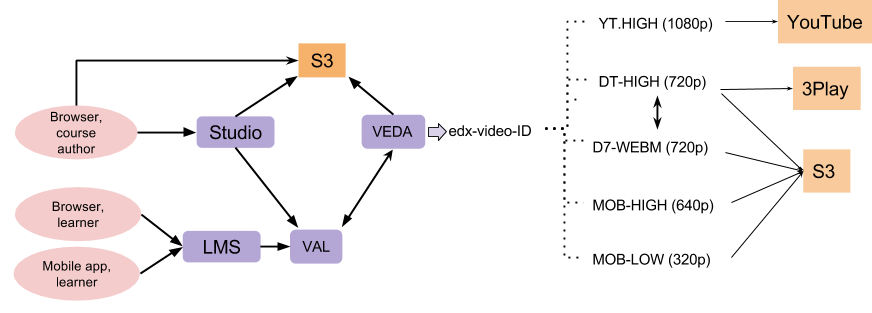 Django Front End
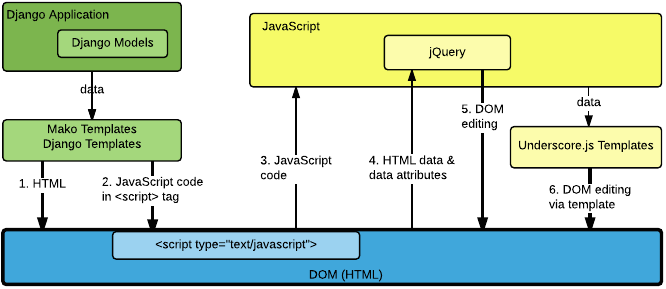 Monitoring
New Relic – performance and crash analysis
Google Analytics – usage analysis
Splunk – log analysis
Datadog – statistical analysis
Crashlytics (Fabric) – crash analysis of mobile apps
Analytics Pipeline (Vertica and Tableau)
Profiling: PyInstrument, RunSnakeRun
Performance & Scalability
Courses
Deep/broad hierarchy
Large assets
Many users
Videos
Resolution
CDNs
Fewer API calls versus smaller payloads
Caching
Client-side caching and pre-fetching
Server-side caching is tricky (ACLs, dynamic data)
Expiration (Expires/Cache-Control), Validation (Last Modified) Models